QUALITY LABELS
ALAN COWIE AND LORNA PAYNE ETWINNING TEAM
Basic requirements
Does your eTwinning project have common goals and a shared plan?
Has it finished or is in its last stages?
Have you and your students contributed to all the project’s activities?
Have you and your partners organised collaborative activities?
Are your project results visible?
6 quality criteria
Pedagogical innovation
Curricular integration
Communication and exchange between partner schools
Collaboration between partner schools
Use of technology
Results, impact and documentation
Pedagogical innovation
the project has originality in terms of its theme
it uses a variety of pedagogical methods
pupils are the ones who take the lead
pupils interact with their partners and work collaboratively using different methods like information gathering, problem solving, research, comparative work
pupils take different roles as artists, journalists, technicians, scientists, actors etc.
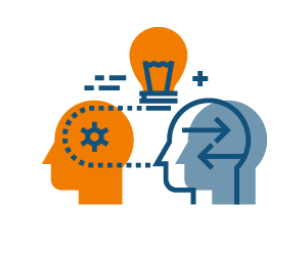 [Speaker Notes: Is the project limited to exercises devised by the teachers or do the methods used encourage pupils and their partners to interact

Active learning is key: can include learning by teaching, think pair share, small group discussion…

Do pupils make decisions and express their opinions with regards to fundamental aspects of the project such as: project theme, work organization, activities, final products, etc.

Are the pedagogical methods and techniques particularly creative or well adapted to the on-the-ground conditions?]
Pedagogical innovation
Sparks
“Engagement begins with ownership and so our project's starting point was to let the pupils guide the direction of the work, the management of the methods employed and the pedagogical methods to be employed.”
https://twinspace.etwinning.net/43401
[Speaker Notes: Ian Kell 141086]
Curricular integration
the project is rooted in the school curriculum and syllabi

the majority of project work is done during the school hours

the curricular integration in the project is clear

project work allows pupils to develop their skills and competences

the project-based pedagogical framework has been explained and documented by the teacher
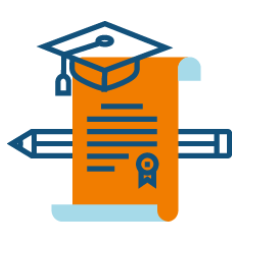 [Speaker Notes: How clear is the relationship between the key competences and skills and the contents, objectives, and activities?
Is the project is envisaged as a part of the official educative school or class planning?]
Curricular integration
European cultures eConnection
“This project integrates seamlessly into the new Scottish Curriculum for Excellence. It meets many of the experiences and outcomes in the curriculum areas of technologies, modern languages, literacy and health and well-being. These are highlighted in the attached document”
https://twinspace.etwinning.net/44425
[Speaker Notes: Jacqui Crooks, 125528]
Curricular integration
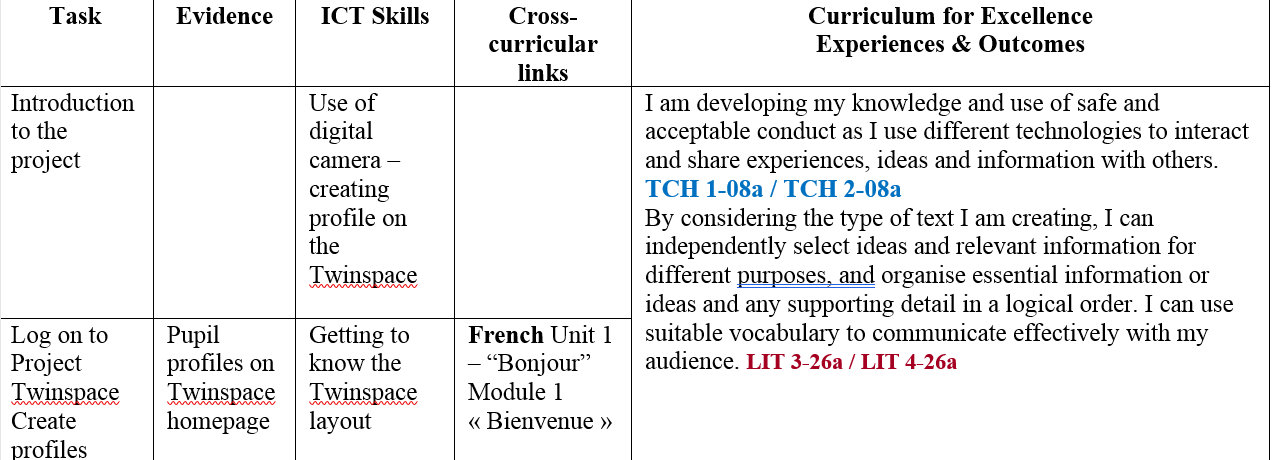 [Speaker Notes: Make is easy for the evaluator to see explicit links to the curriculum]
Curricular integration
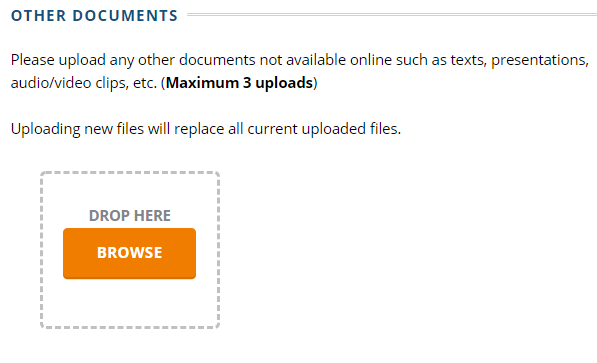 [Speaker Notes: Upload files in the QL application form to draw attention to key documents]
Curricular integration
The Earth and Natural Features - Learning from Italy and Northern Ireland
“The project work was completed within geography lessons in school, set as active learning tasks and as independent homework activities. Pupils were fully aware of the objectives of the project and how it would help them develop competencies and support their end of topic test.”
https://twinspace.etwinning.net/48835
[Speaker Notes: Rachel Sloan 139182 
Pupils were 13-14 years of age

“Within my scheme, I focus on case study examples of volcanoes, therefore the project fitted into classwork as pupils were required to know about Mount Etna, so creating profile pages/presentations via Apps on the iPad and learning from students in Sicily was an excellent opportunity for my students to enhance their geographical knowledge and understanding. Having chat sessions with the students in Sicily allowed my students to find out facts and learn about the geography of a different country.”]
Results, impact and documentation
Make sure that:
the project results are presented online

pupils are involved in the TwinSpace

all steps of the project are documented including planning - activities' description - evaluation - feedback

you evaluate and publish the impact that the project had on the pupils and teachers involved in the project.
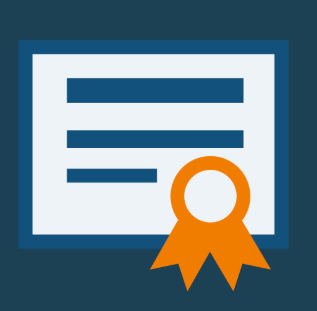 Documentation – What do we mean?
We want to see your journey, we don’t just want to see your final product 
Use pages and subpages, make your journey clear
We want to see how your aims in your Innovation and Curriculum sections were addressed.
Impact - What do we mean ?
We want to see if participants of the project or even observers of the project have been effected by the project
How have you captured this?
What are the results and what do they mean? 
Have your aims and objectives been accomplished? 
We want to see how you have disseminated your work and how you have done this?
Results – What do we mean?
What final products have you created?
How have you done this? Is it in the classroom or in the TwinSpace? Or Both 
We need to see the full journey to the result, i.e planning, evaluation and feedback.
Task: Please work in Groups of 3 to answer these questions
Which are three main groups that you could ask to evaluate your project? 
List as many ways that you can think of how to disseminate your work? 
List three ways you could capture feedback? (Think about different age groups and abilities and participants) 
Bonus Question: How should you approach your documentation?
Communication and exchange between partner schools
the information sharing has identifiable goals

communication between pupils is a clear goal for the teachers

pupils can share the work, deal with the same topic, interact and come up with a final outcome

communication activities are designed to encourage pupils to read, listen and view the work of their partners.
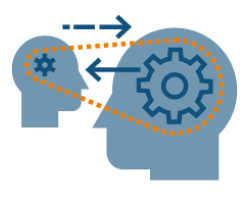 Getting beyond basic email exchange
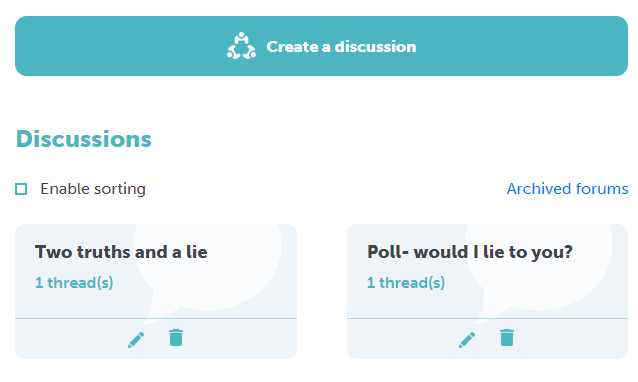 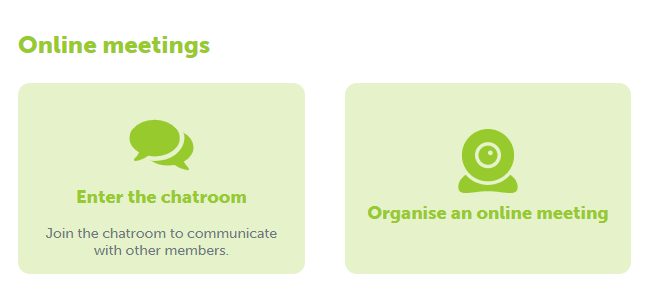 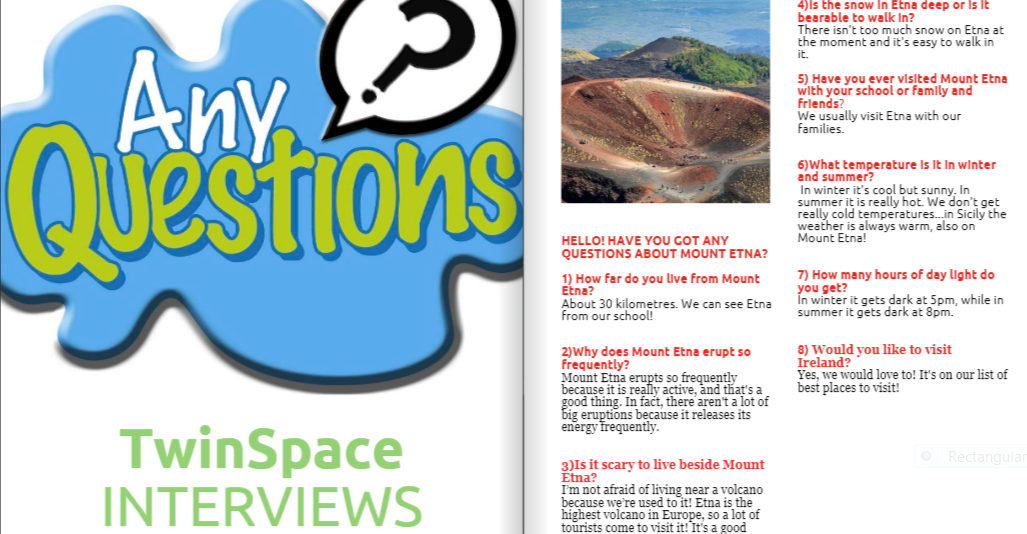 Collaboration between partner schools
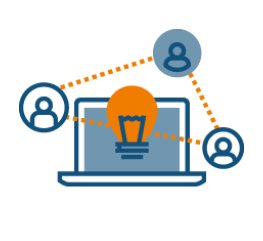 partner schools work together to accomplish joint activities

partners are not just recipients of information

collaborative activities result to a tangible outcome
[Speaker Notes: The Earth and Natural Features - Learning from Italy and Northern Ireland

https://madmagz.com/magazine/1197377]
eBook
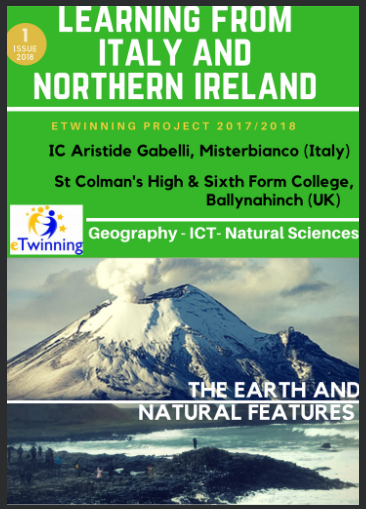 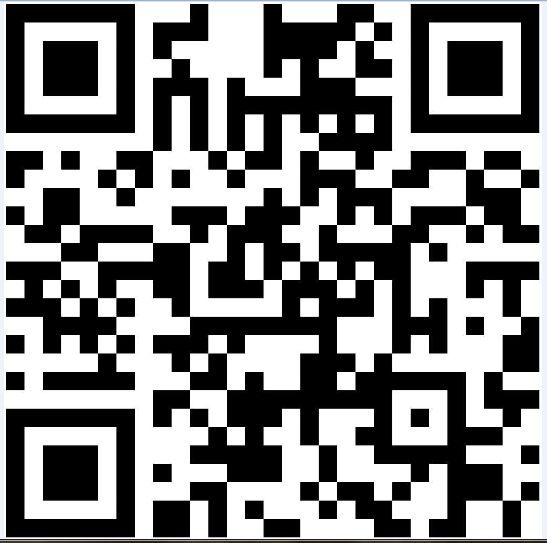 https://madmagz.com/magazine/1197377
eBook
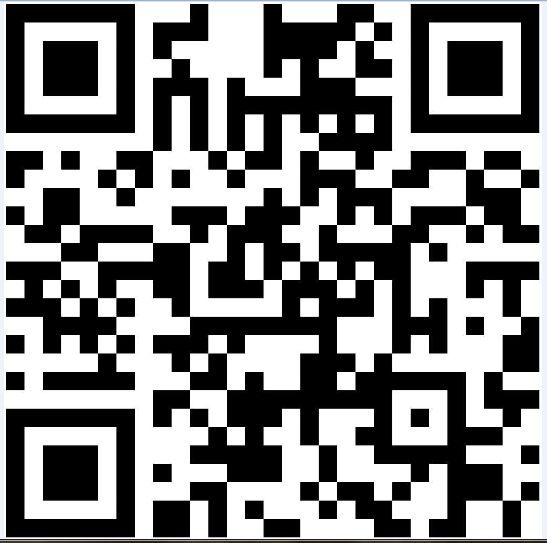 https://madmagz.com/magazine/1197377
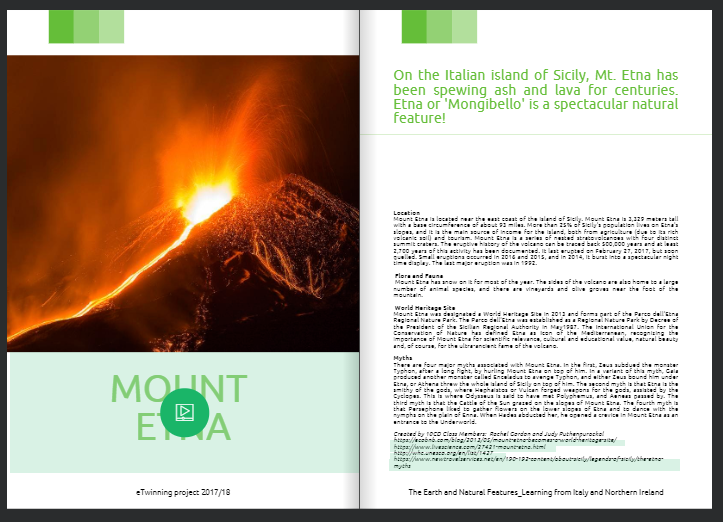 Use of technology
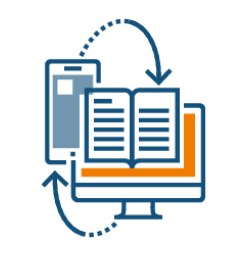 the technology is used to help the partners achieve their pedagogical objectives

the tools help partners to collaborate better among themselves
[Speaker Notes: This criterion focuses the good adaptation of technology as a facilitator of both authentic interaction and collaboration between the project partners, as well as of the creation of content.]
Use of technology
Other considerations:
Is there responsible use of technology?
How is eSafety managed?
[Speaker Notes: Other important considerations:

What digital skills are improved? 
Is there good awareness of eSafety issues insofar as pupils are not identifiable. Are copyright issues on images, music, etc. observed?]
Use of technology answers
ICT use was improved for both pupils and teachers, as they searched to find out more about the project topic. We used email, Skype and TwinSpace for communication with the partners & created PPT’s and short video clips.
The use of photos being exchanged via the website.
Both computers and ipads were used during this project. Many different applications and websites such as dotstorming for the voting, padlet to create common sharing places, canvas to create cards, vimeo to upload videos over Christmas, answergarden to encourage feedback on the advent calendar, leaning apps and quizlet to create vocabulary games, smore to create the school posters and google forms were extensively used.
[Speaker Notes: Typical answers]
Main things to remember when applying
Document the process not just the result
Collaboration is king
Wait until the project is finished
Work on the application together
eSafety and responsible use of the internet is a given
Talk to us – we’re there to help!
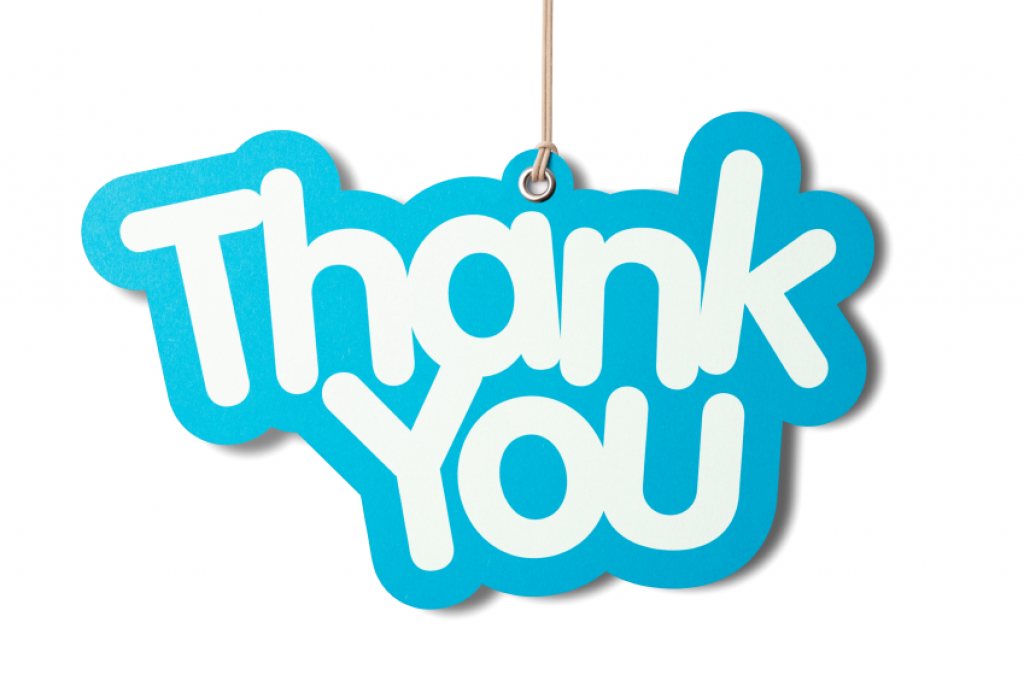